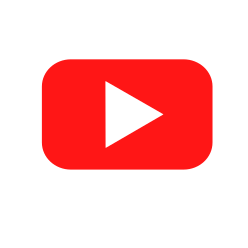 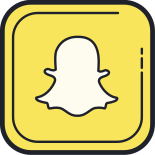 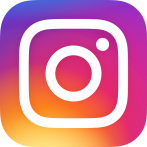 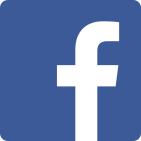 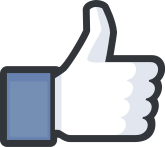 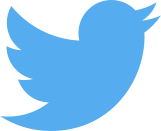 TEEN ESSENTIALS
HIGHLY ESSENTIAL TOPICS FOR SECONDARY STUDENTS
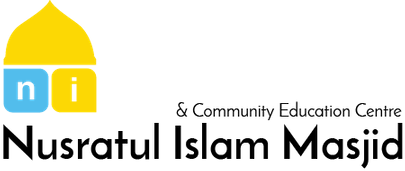 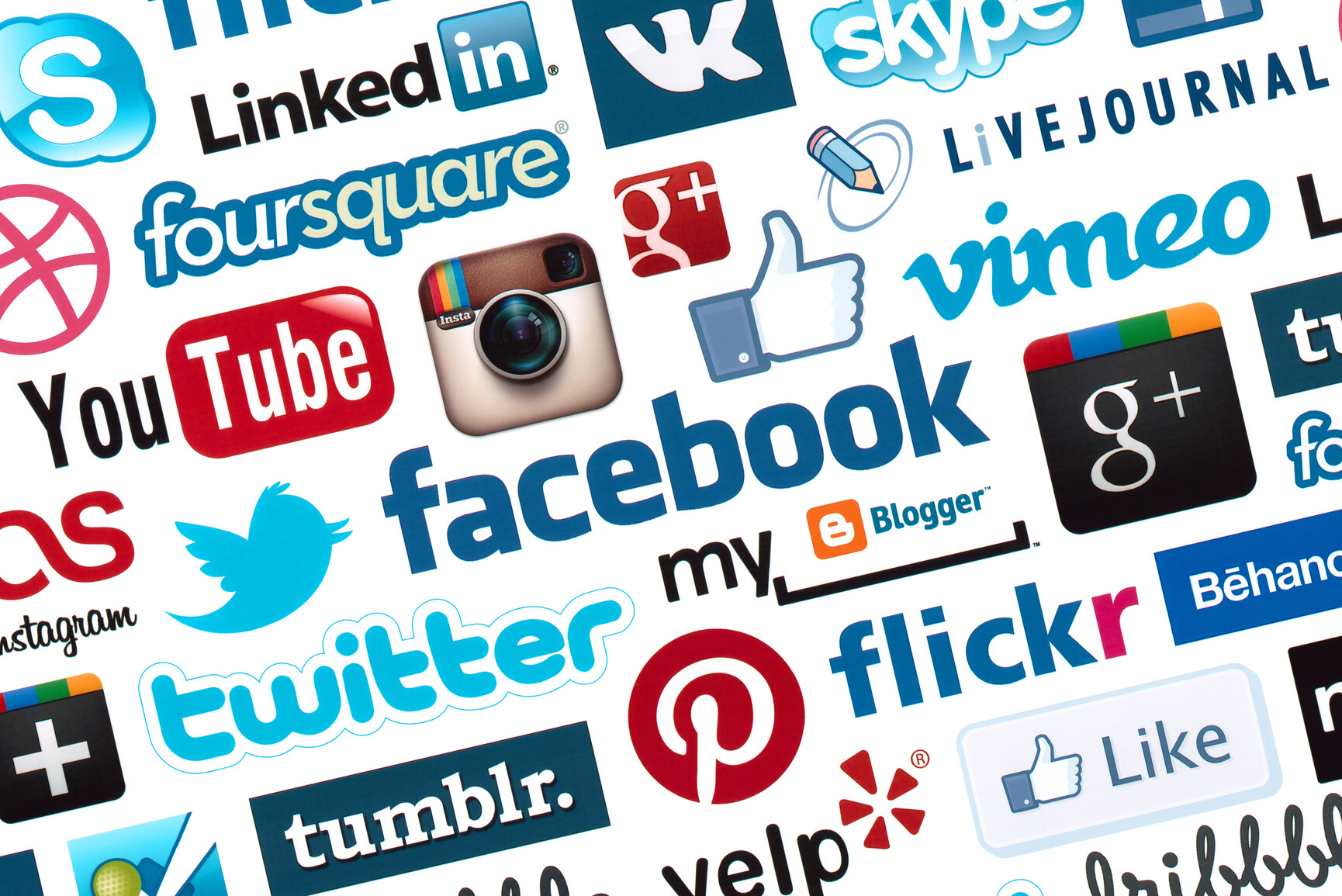 SOCIAL MEDIA
What will we cover in this session?
Life Before & After Social Media 

Pros & Cons

Do's & Don'ts
Nusrat ul Islam Masjid & Education Centre
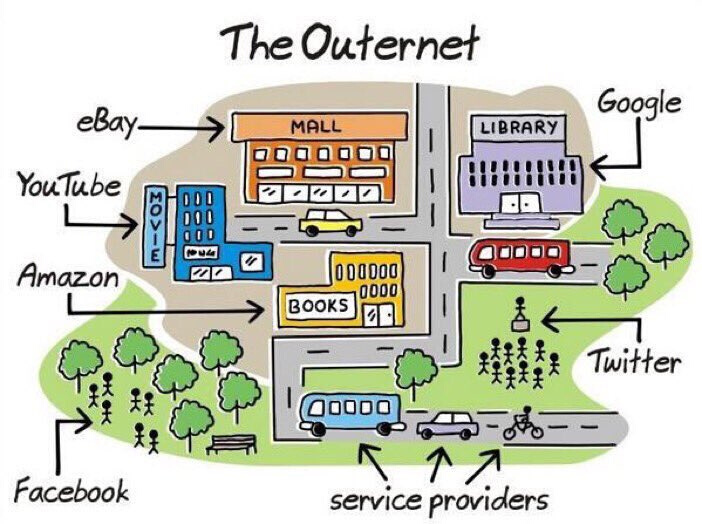 LIFE BEFORE SOCIAL MEDIA
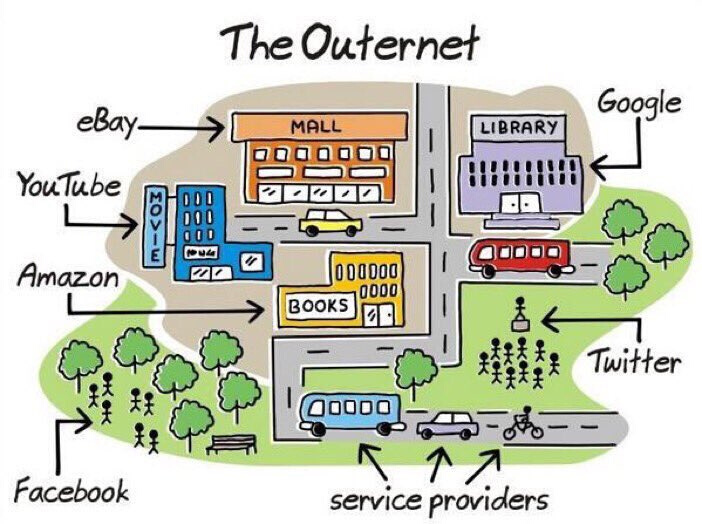 People visited family and friends regularly
People would spend time playing outside
Life Wasn’t Such a Competition
Only few things were Photographed
People used to send letters not emails
Mobile phones were mostly used to talk and send messages
IMAGINE IF THERE WAS NO SOCIAL MEDIA
HISTORY OF SOCIAL MEDIA
1971
2004
2005
2010
2011
A Chronological History of Social Media
First Email was sent
Facebook was Born
YouTube Joins the Party and Twitter a Year Later
Instagram and Pinterest are Born
Snapchat breaks the bone
HOW OLD WERE YOU WHEN FACEBOOK WAS BORN?
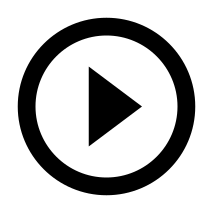 LIFE AFTER SOCIAL MEDIA
IN THE CHAT BOX, TYPE IN ONE THING YOU NOTICE IN THIS VIDEO
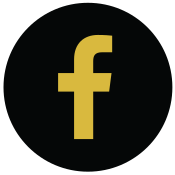 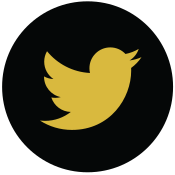 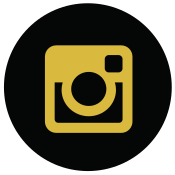 PROS & CONS OF SOCIAL MEDIA
PROS                  CONS
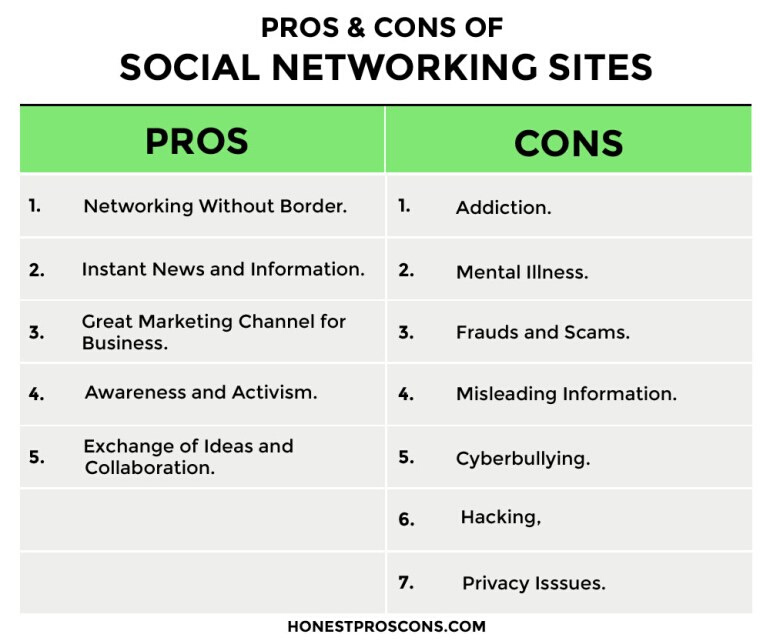 Do's & Don'ts of Social Media
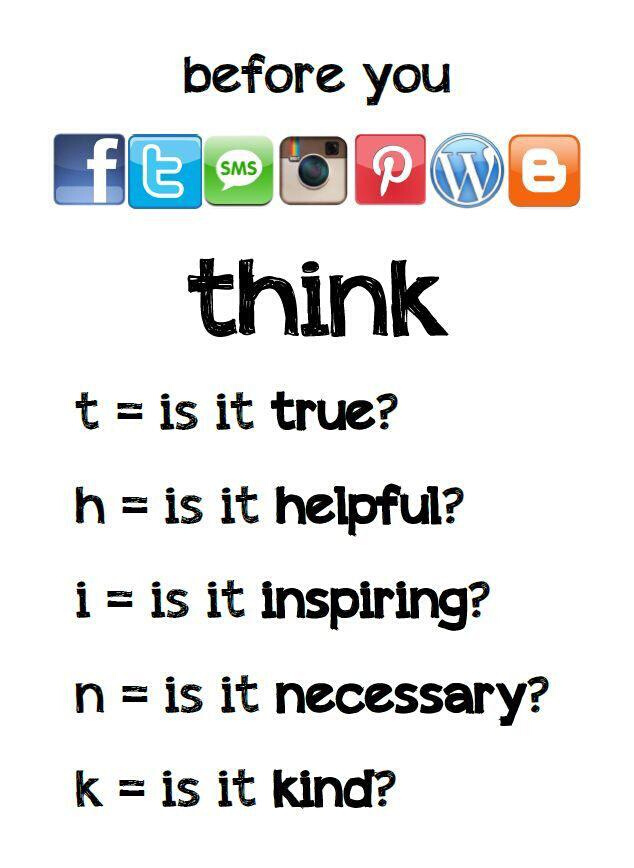 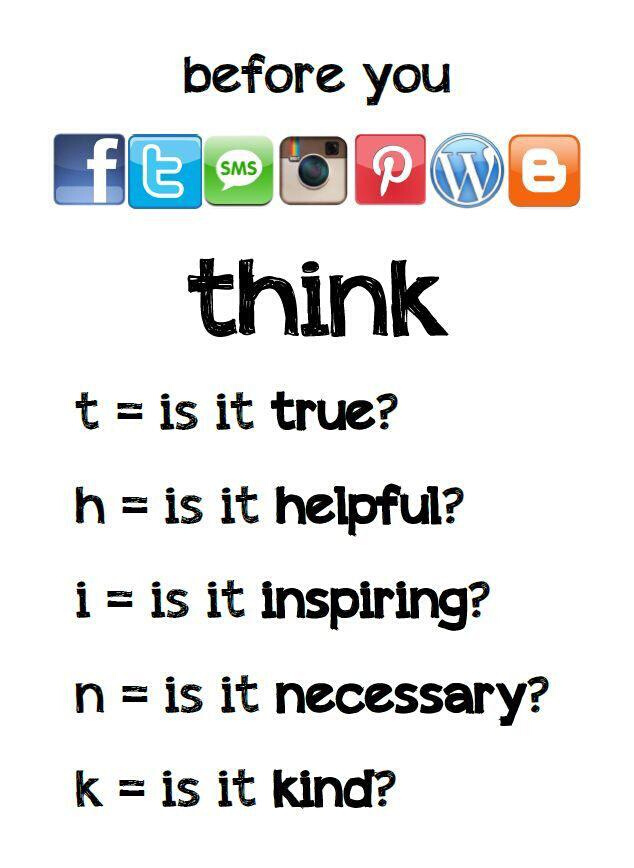 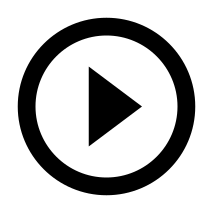 WOW

LISTEN TO THIS!
SPEECH BY MOHAMMAD HOBLOS
10 Ways For Teens to Use Social Media
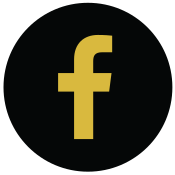 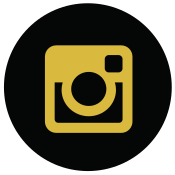 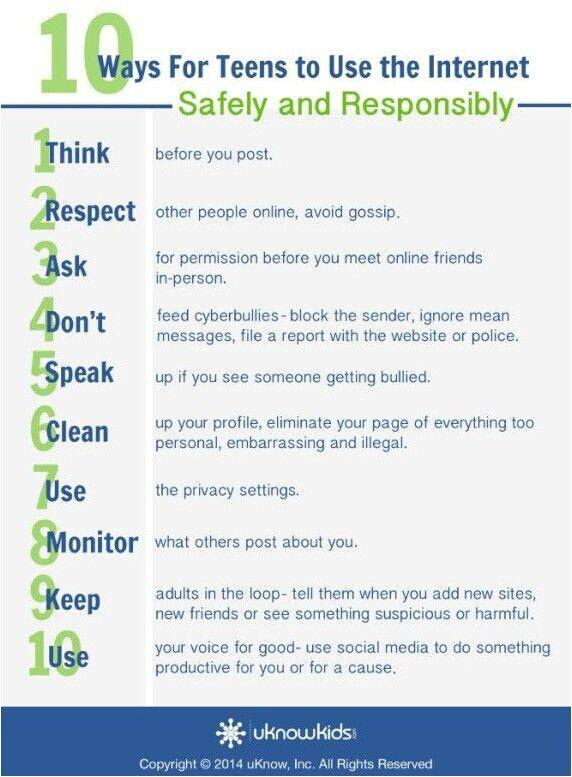 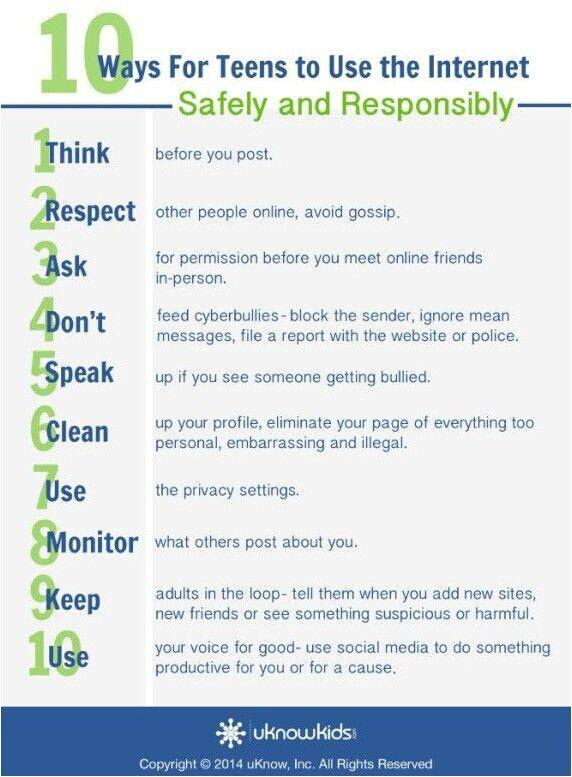